May, the 15th, 2021
Series and parallel circuit
Vocabulary
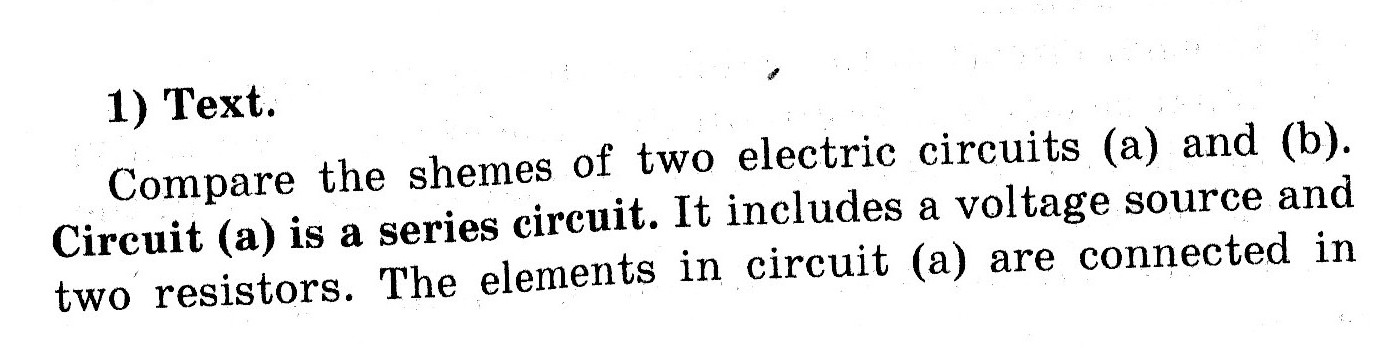 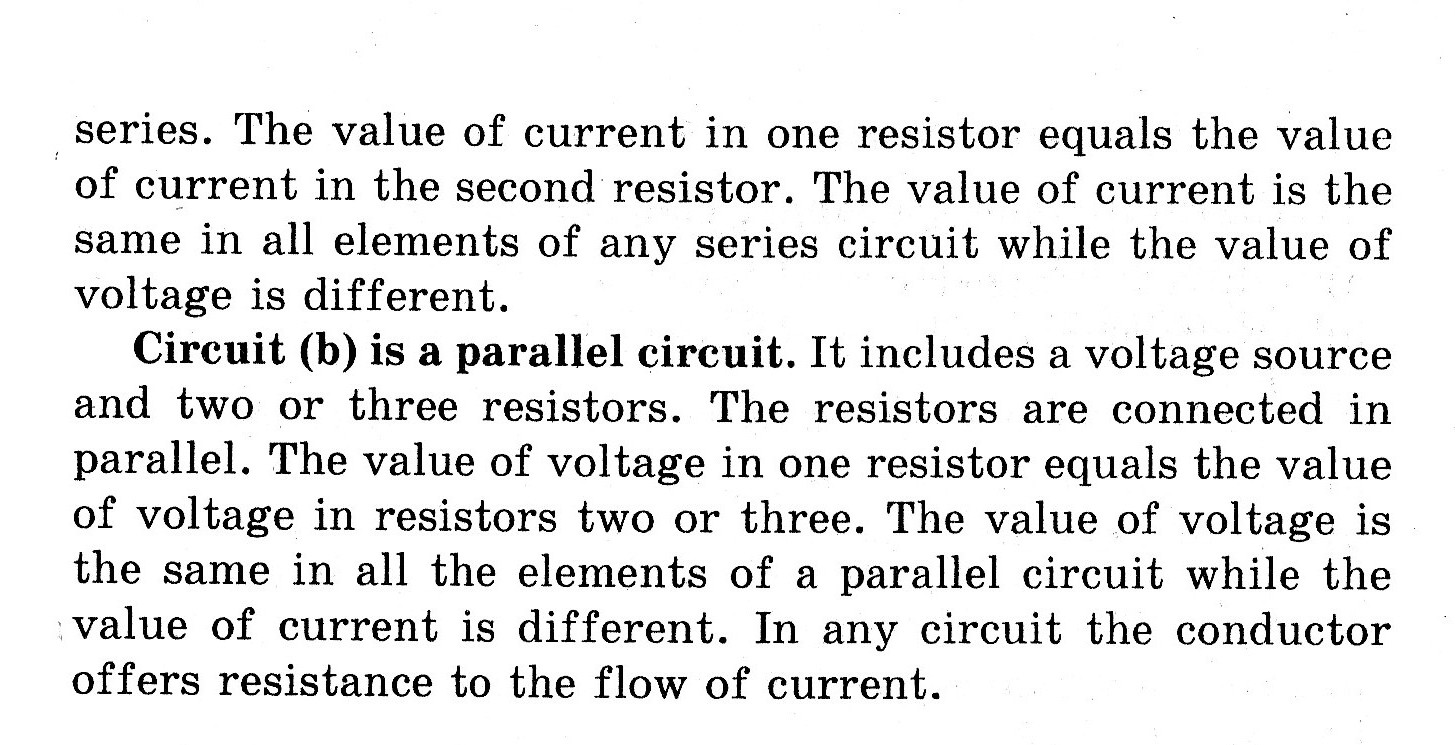 Answer the questions